LA SONDE NEW HORIZONS
En mission au fin fond du système solaire
(Mis à jour le 11/11/2015)
M.BOE
Lycée Français Marcel Pagnol
Asuncion ; Paraguay
Novembre 2015
New Horizons
Pluton
Charon
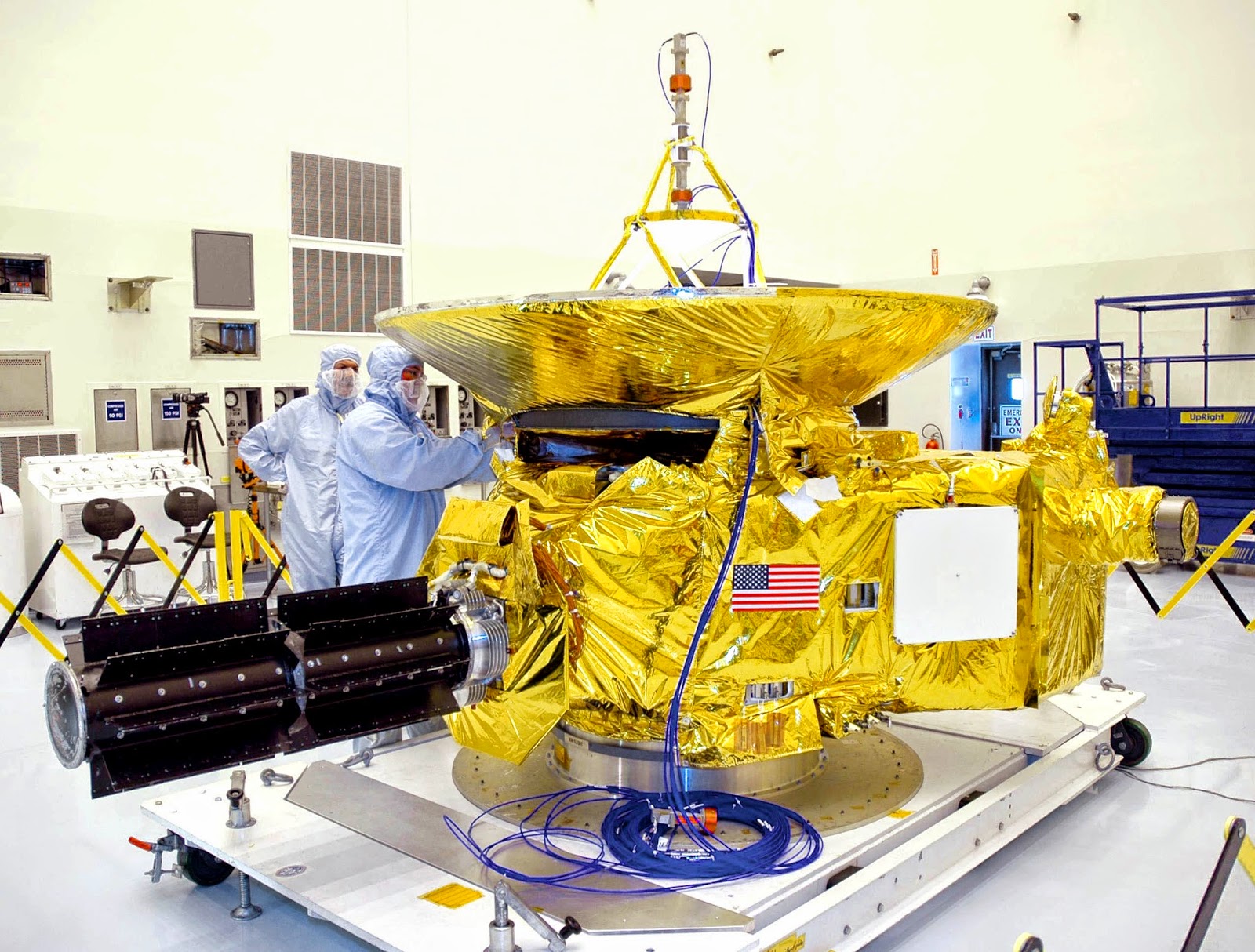 Fabrication de la sonde en 2005
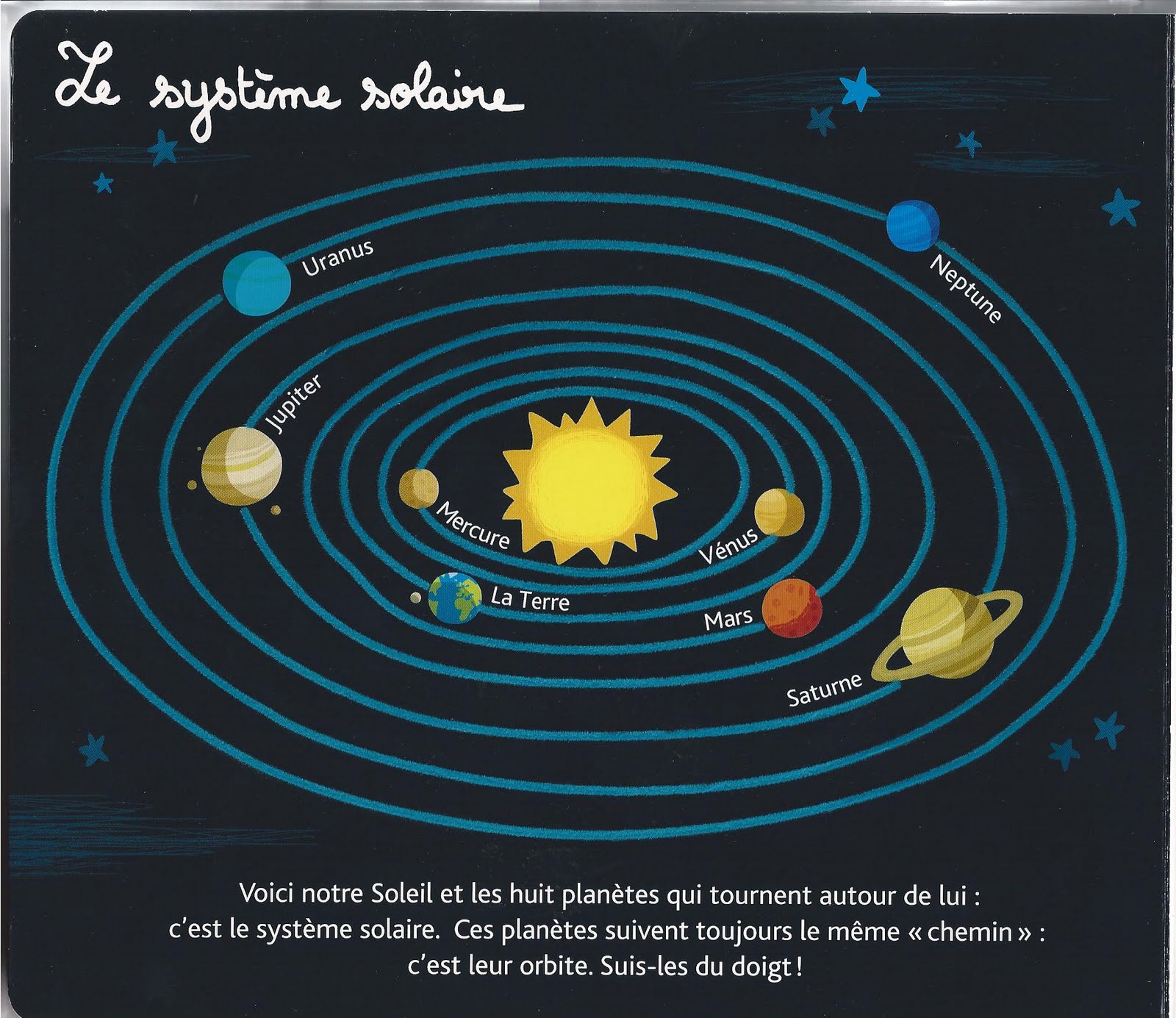 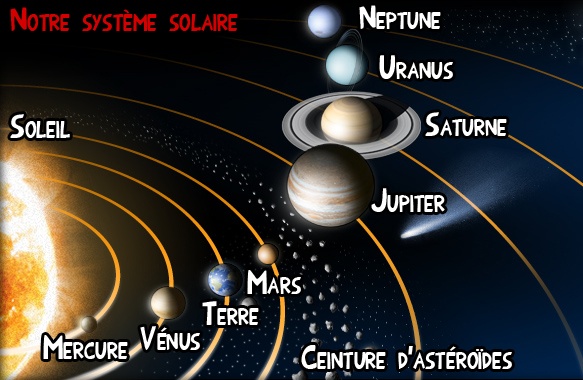 ?
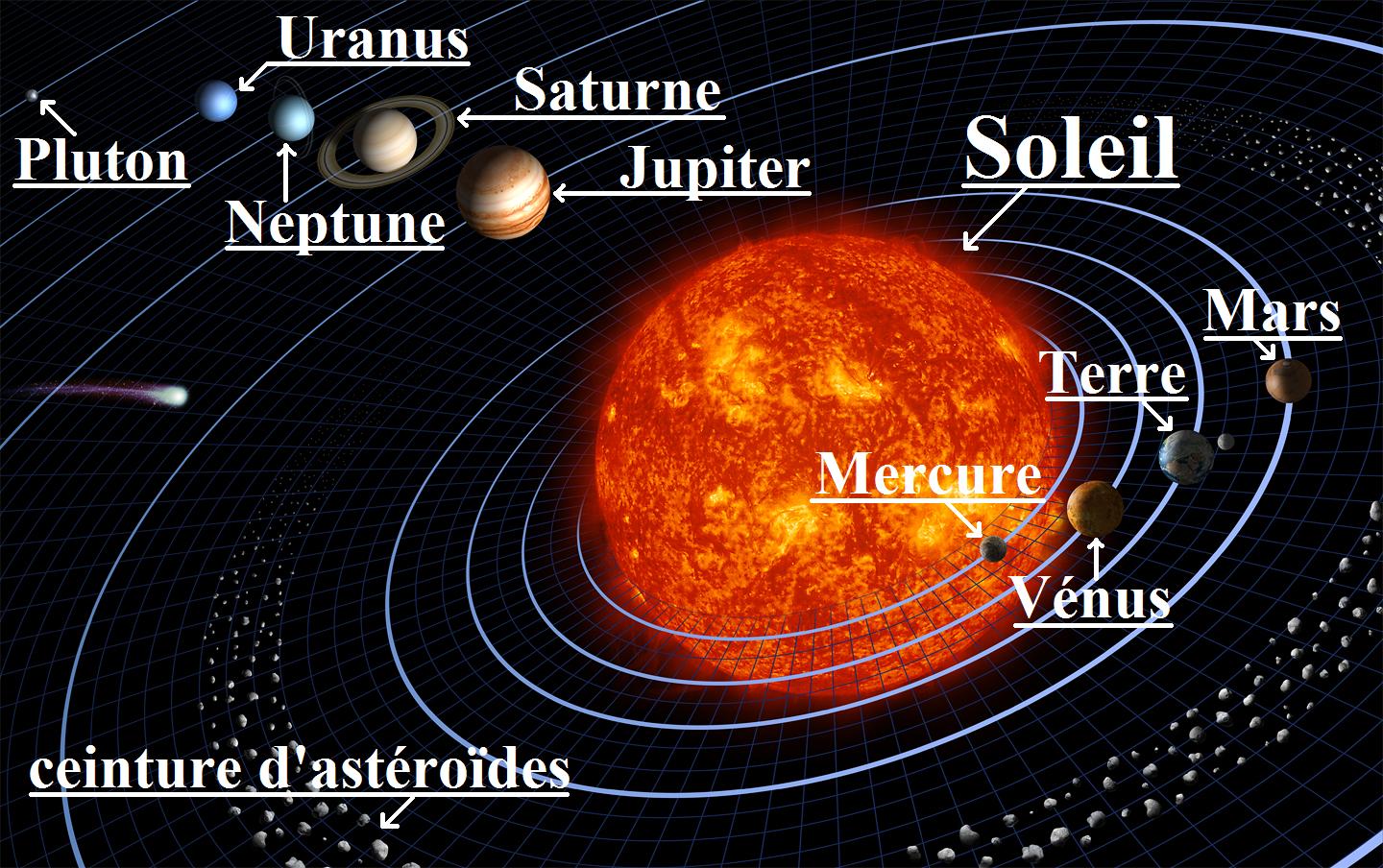 Définitions de planètes
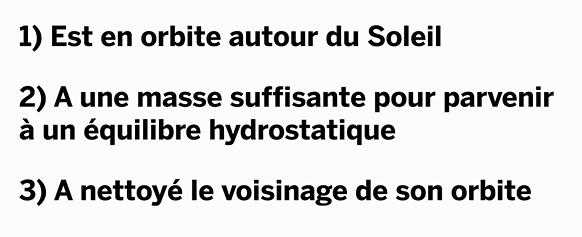 Planètes :
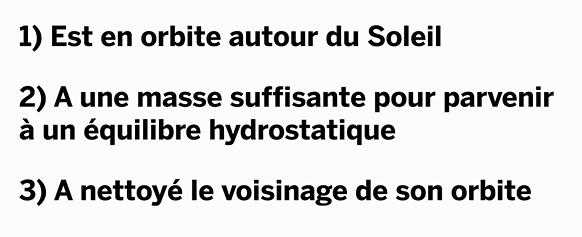 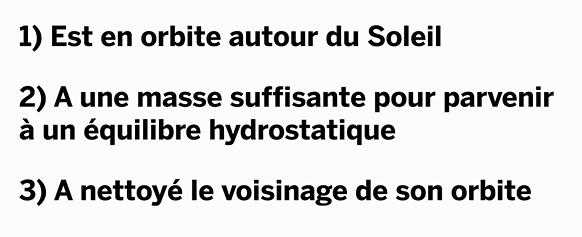 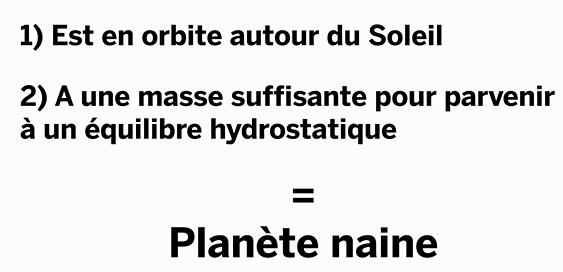 Planètes 
naines :
Pluton est un exemple de planète naine
Pour mémoriser l'ordre des 
8 planètes du système solaire
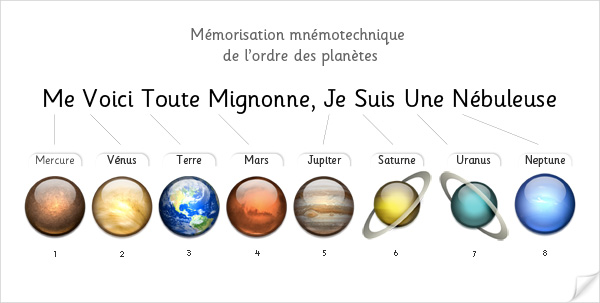 Attention : Les tailles respectives des planètes ne sont pas respectées !
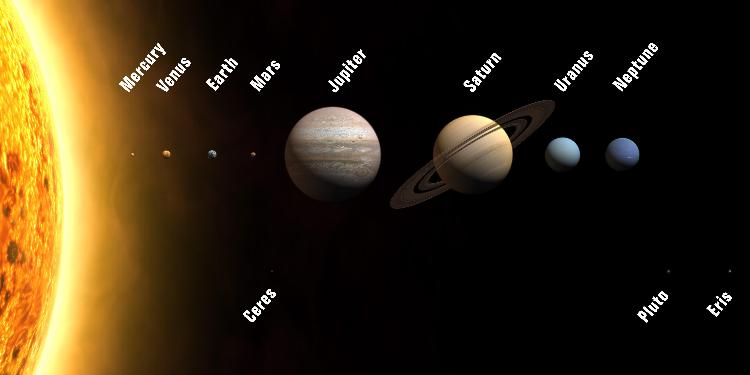 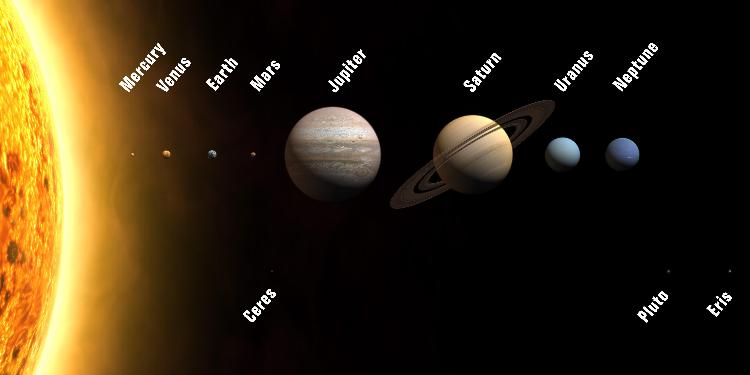 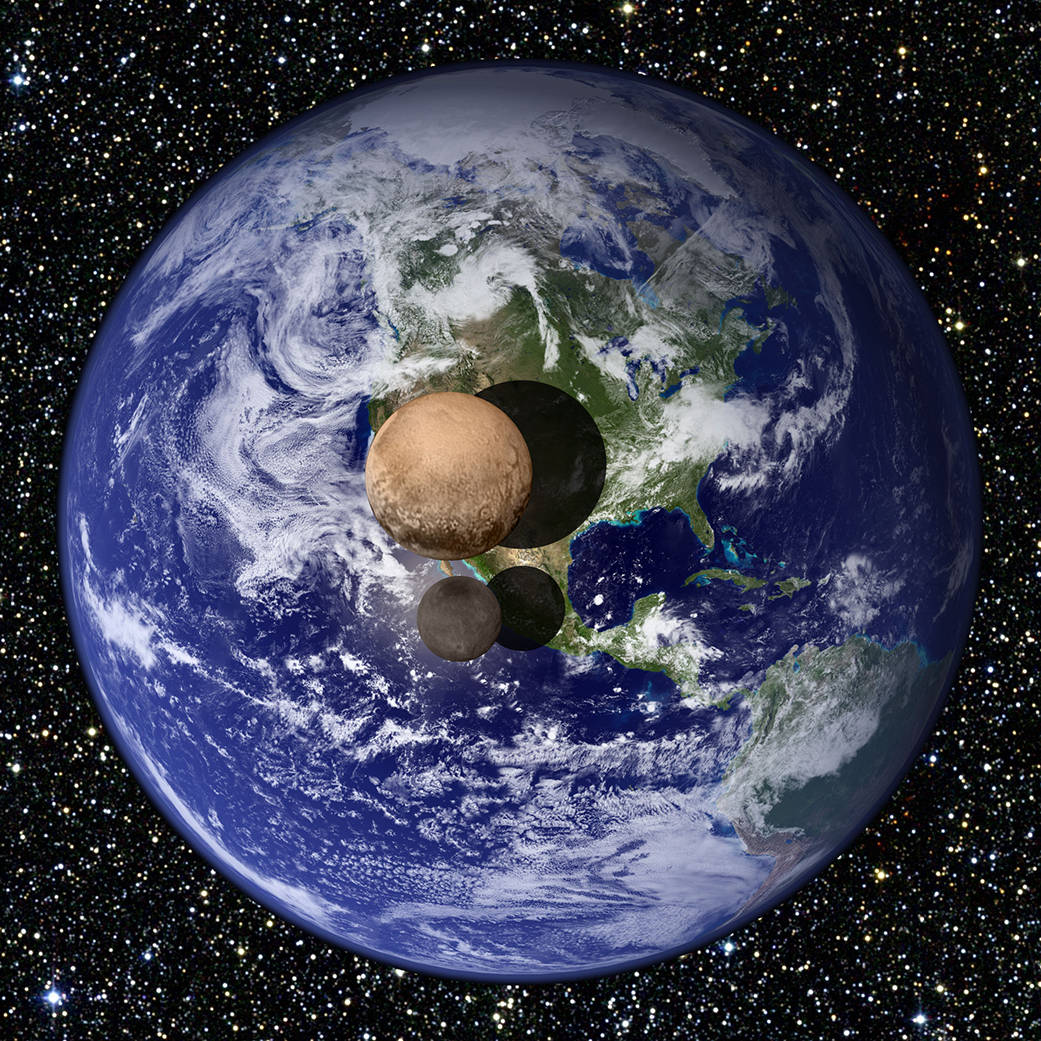 Taille comparee 
de la Lune et de Pluton
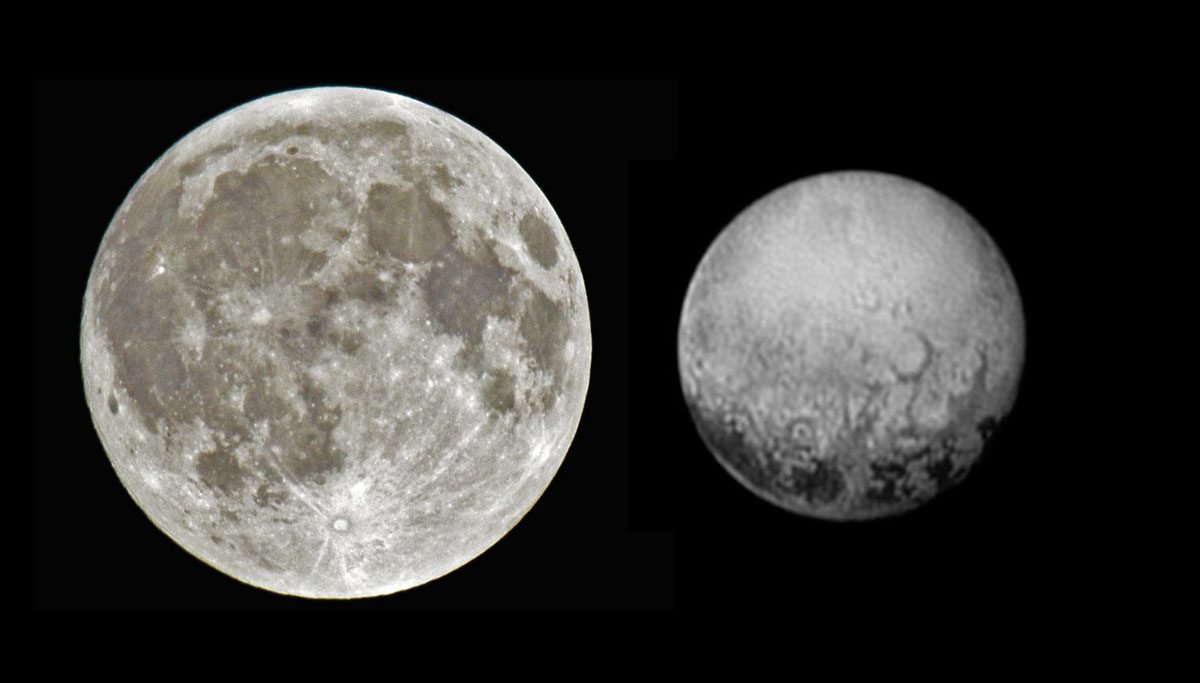 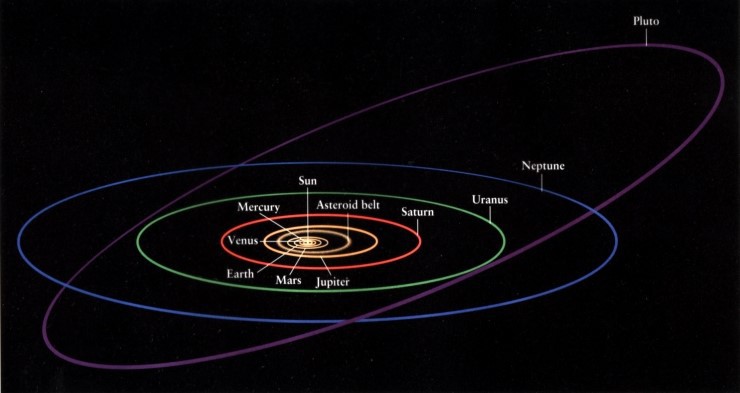 Trajectoires des planètes
Pluton réalise une révolution autour du Soleil en environ 250 ans
Pluton observé par le télescope Hubble en 2014
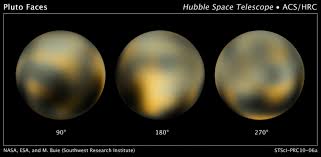 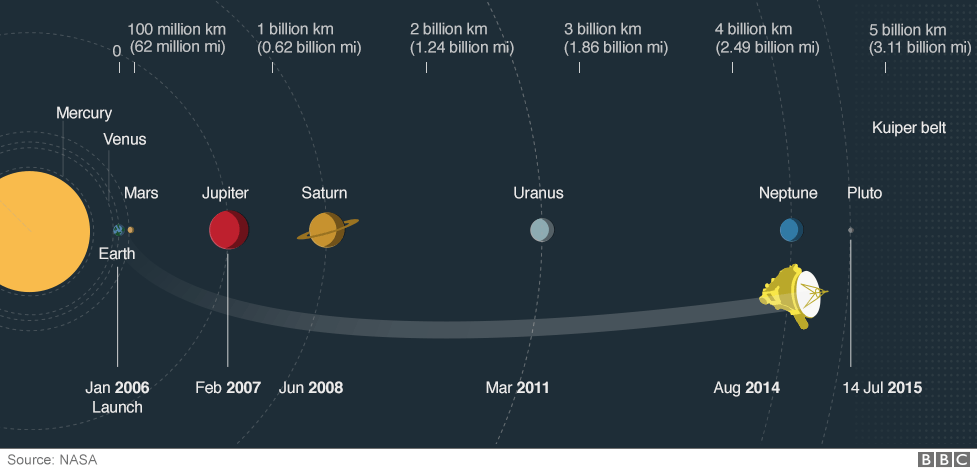 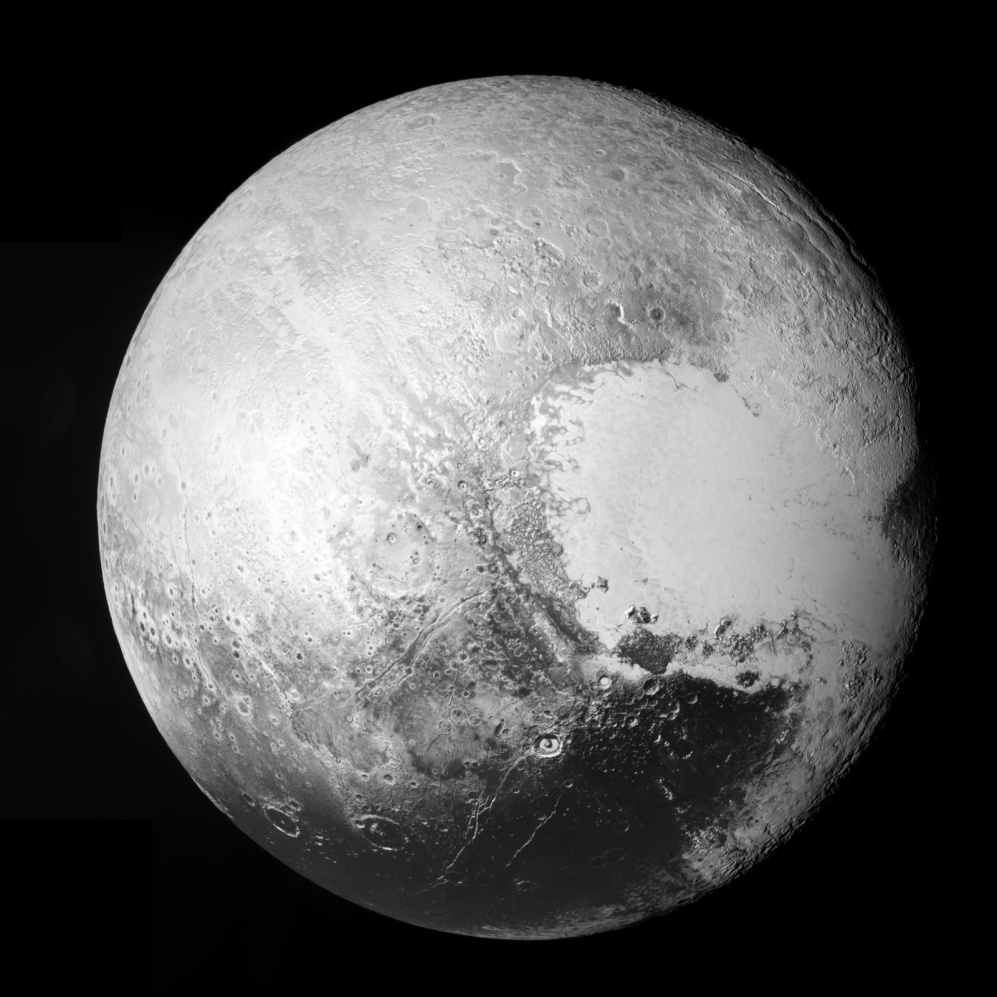 Pluton observé par 
New Horizons en 2015
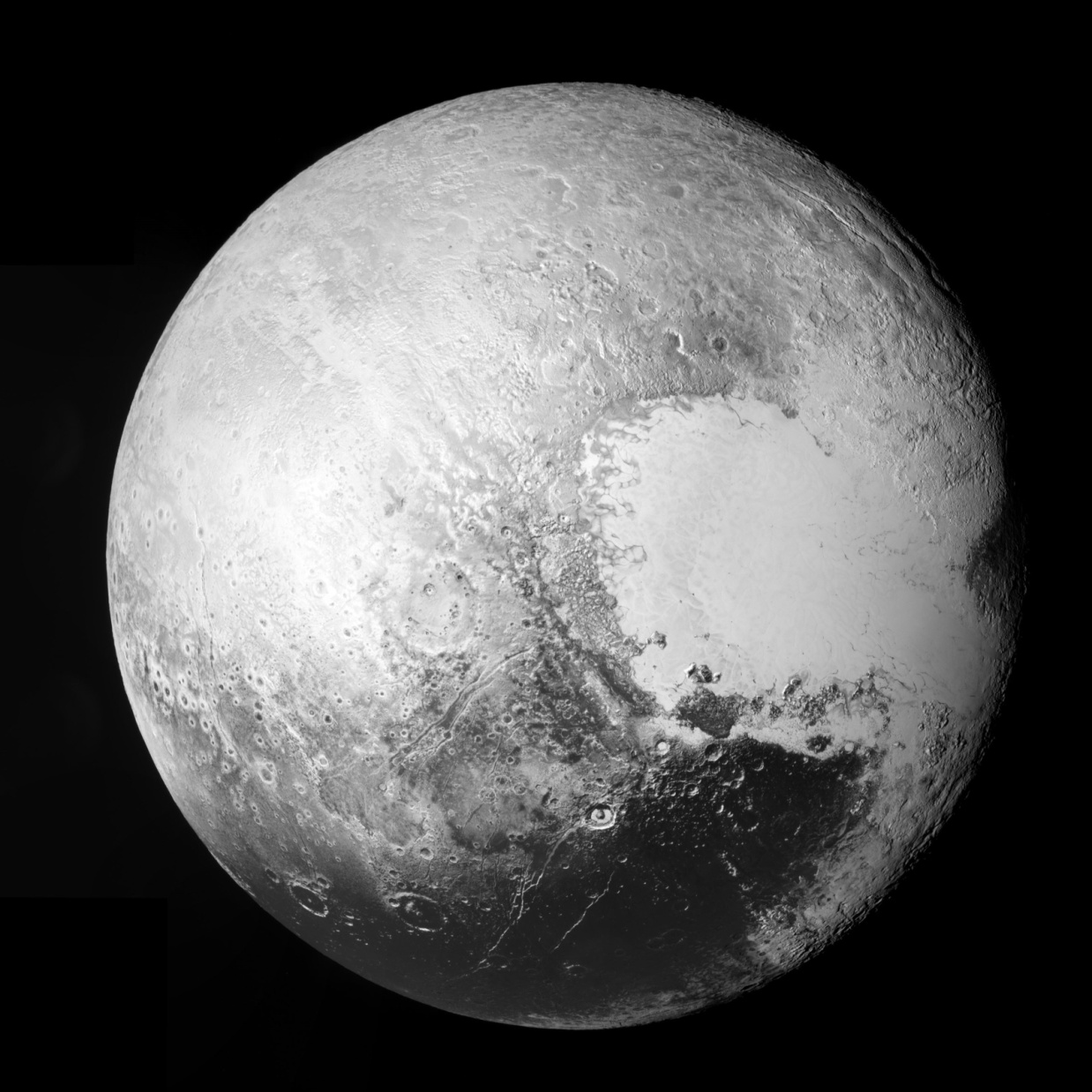 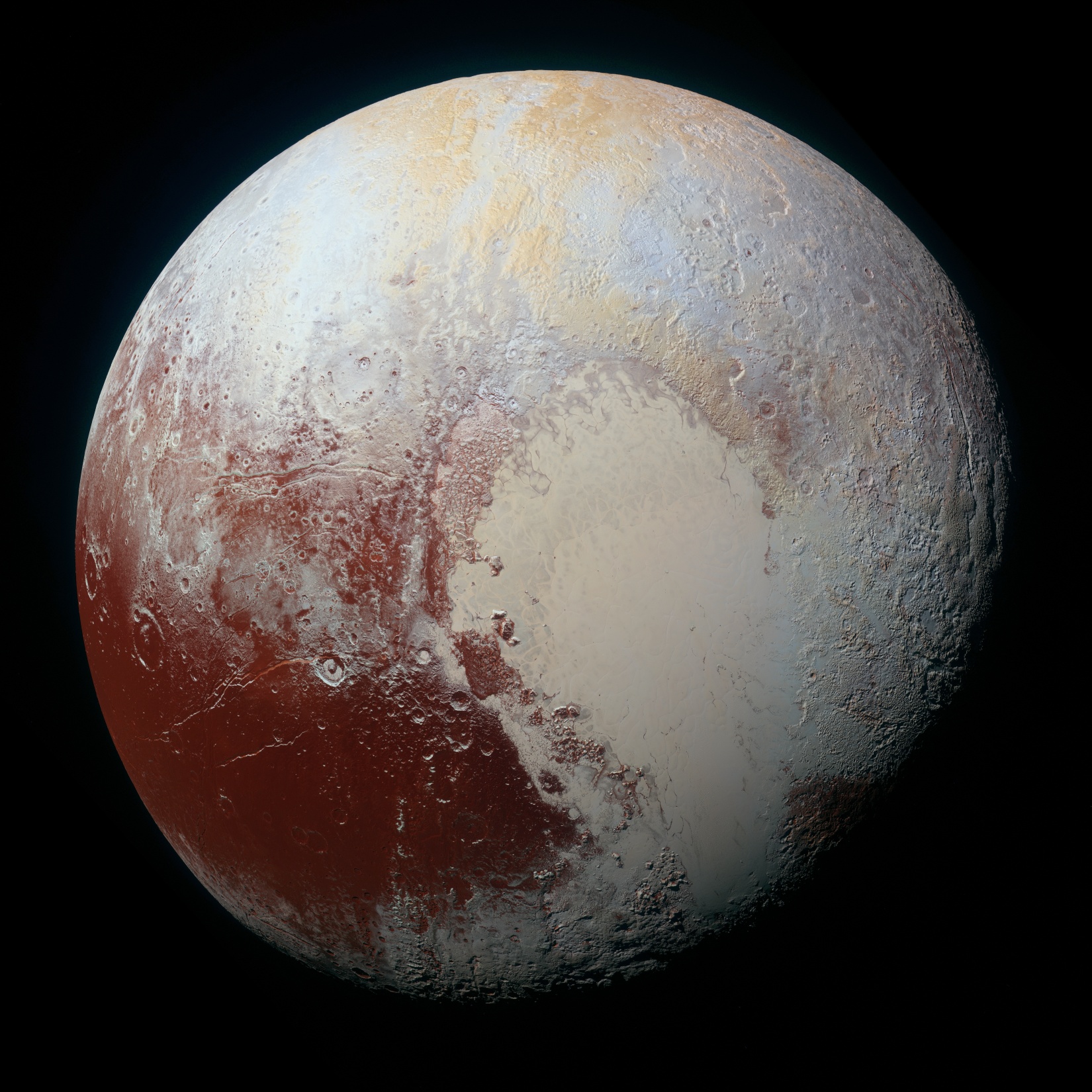 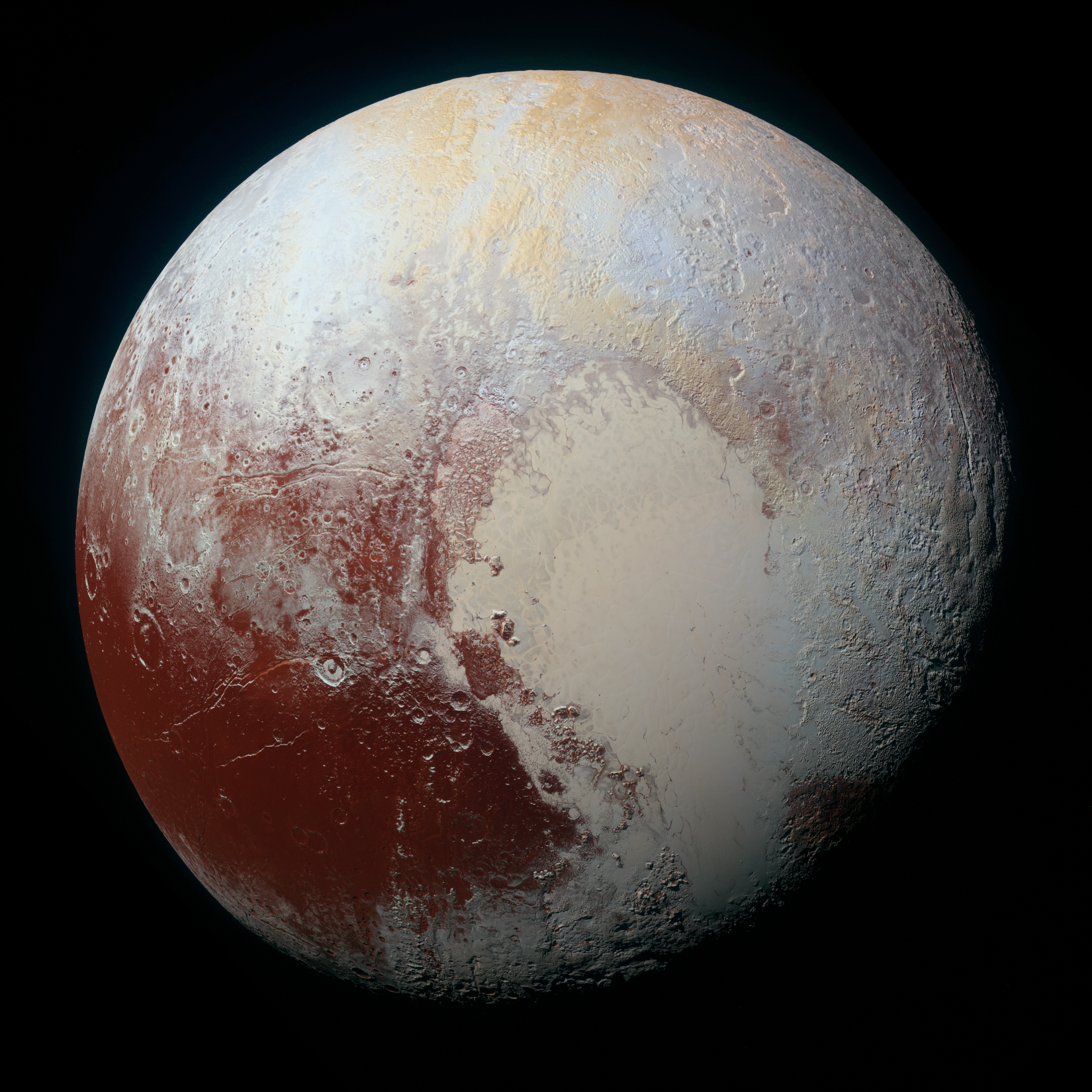 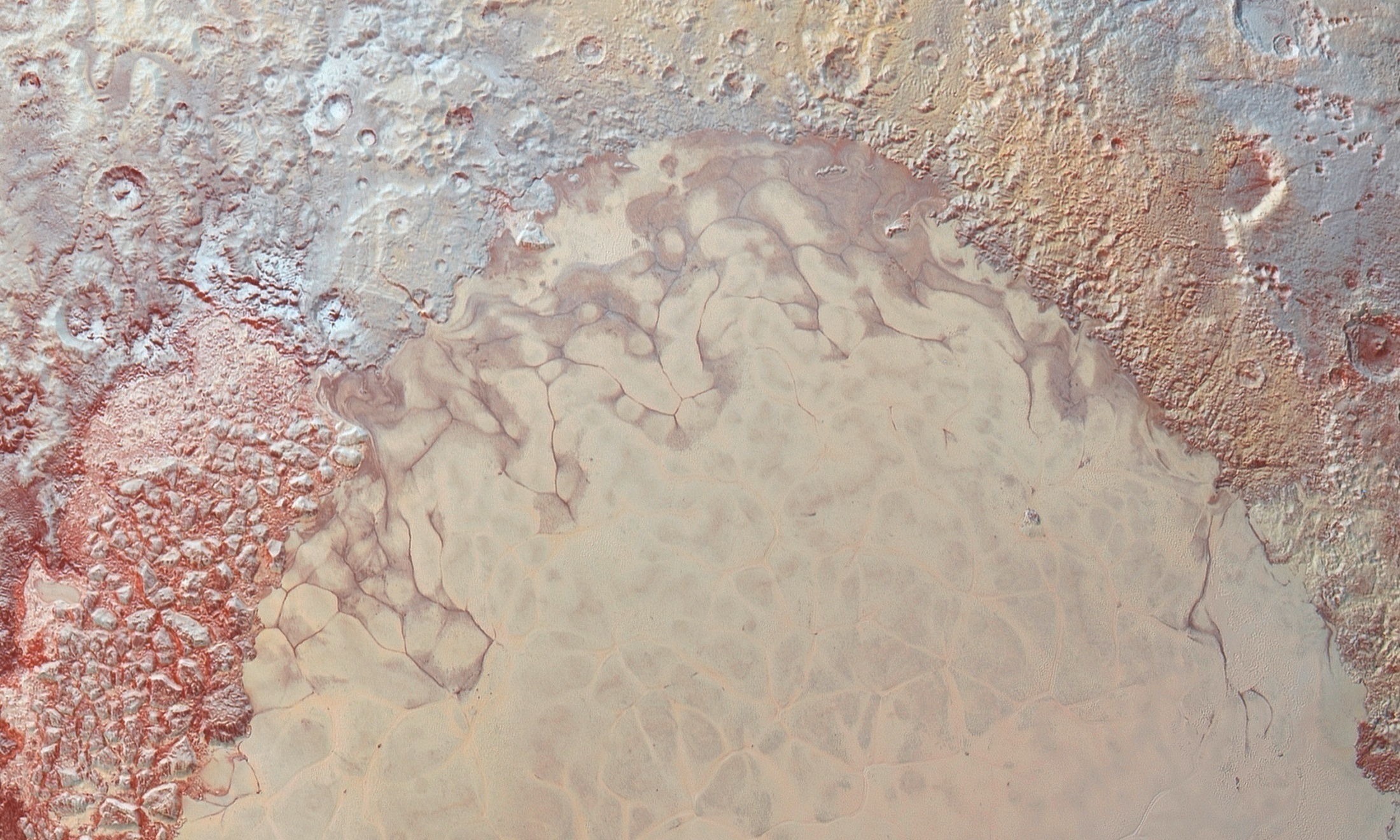 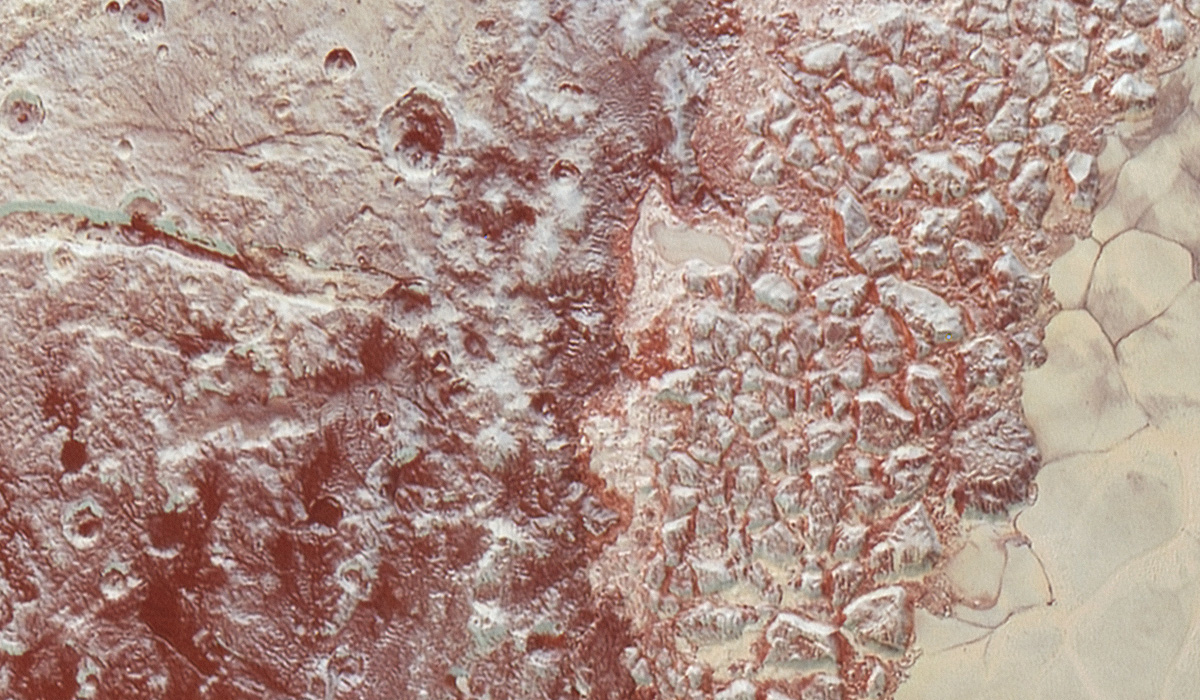 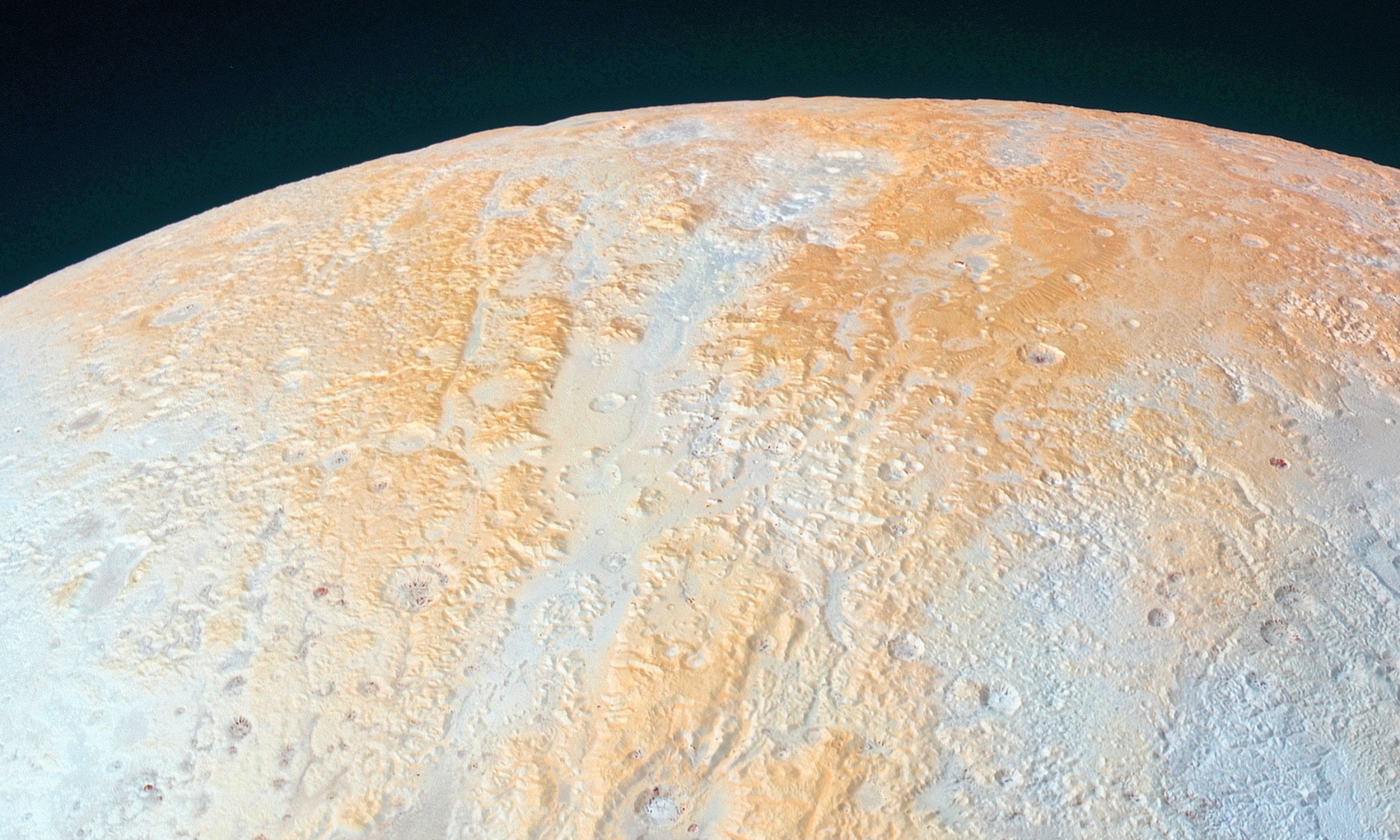 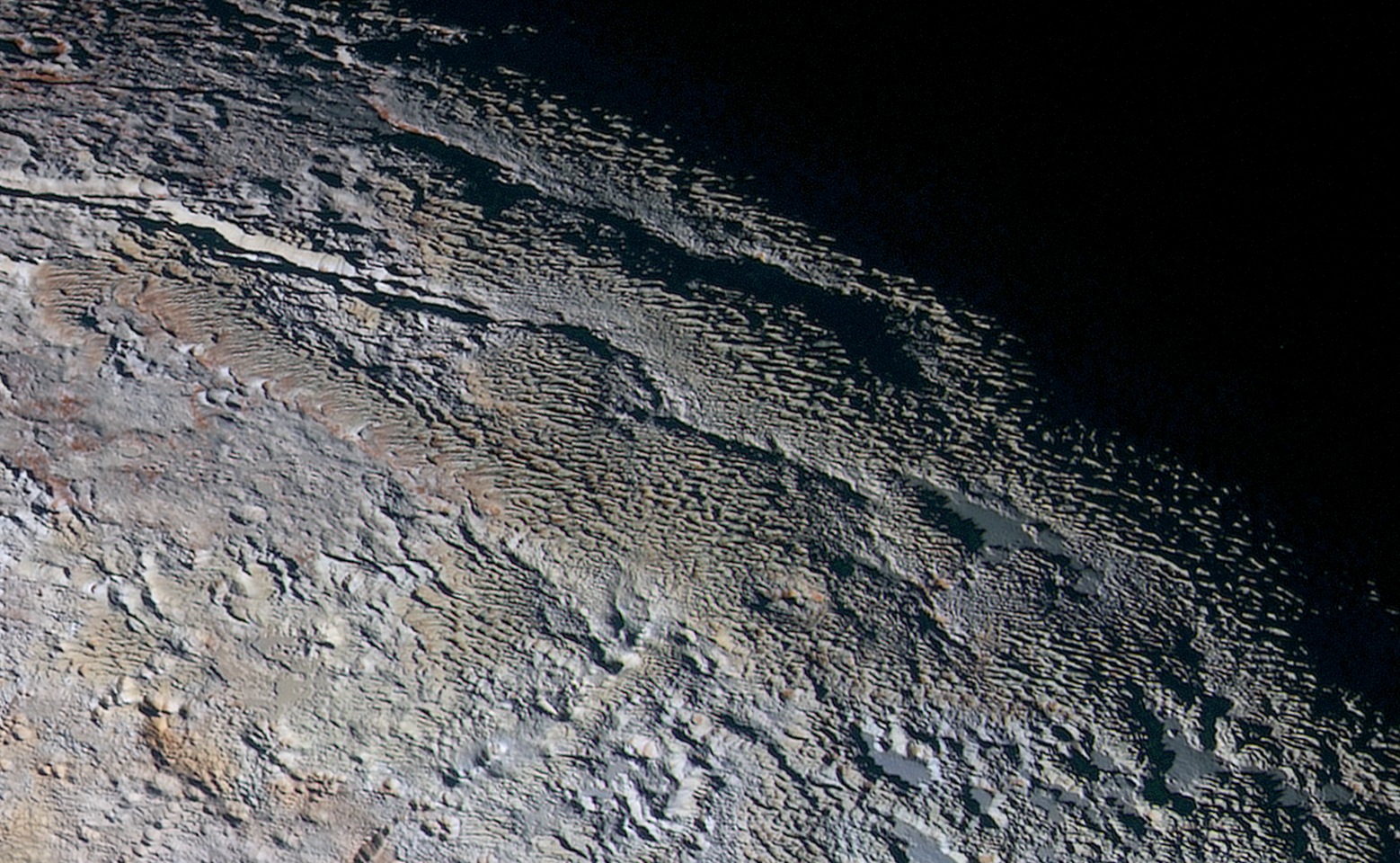 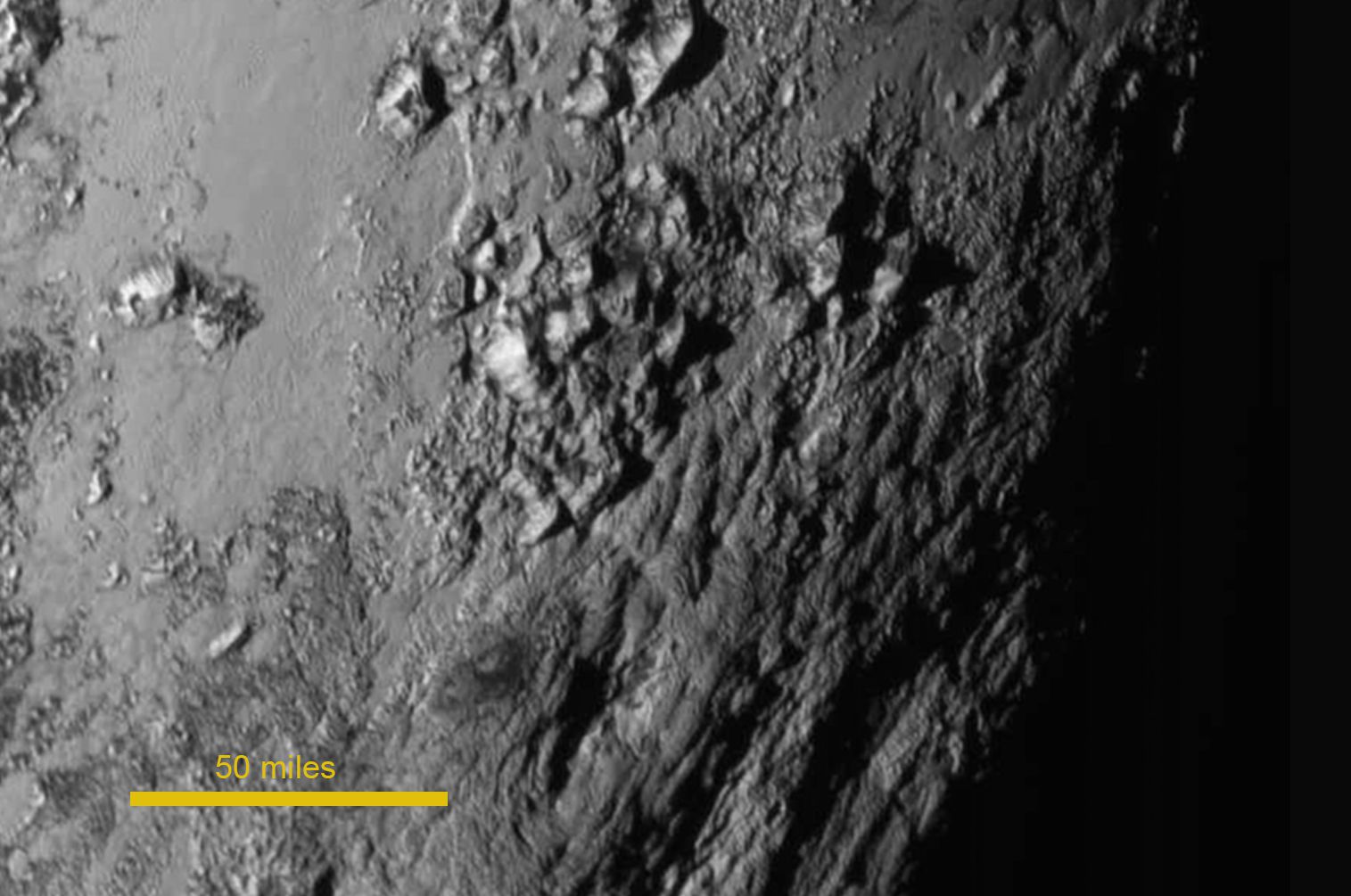 La mission de New Horizons en quelques chiffres
La sonde de 480 kg a été lancée le 19 janvier 2006
Le voyage de cette sonde a duré 9 ans pour parcourir 5 milliards de km
Le coût de cette mission est estimé a 700 millions de dollars.
La mission de New Horizons en quelques chiffres
Le 14 juillet 2015, elle est passé à 12000 km de Pluton
La puissance électrique disponible pour fonctionner est de moins de 200W
La sonde se déplace dans l´espace a plus de 49 000 km/h !
Les travaux effectués par 
New Horizons
Durant son survol :
elle a scanné la surface de Pluton, 
elle a analysé la composition de son atmosphère, 
Elle a relevé la température à sa surface,
Elle a pris des photos…
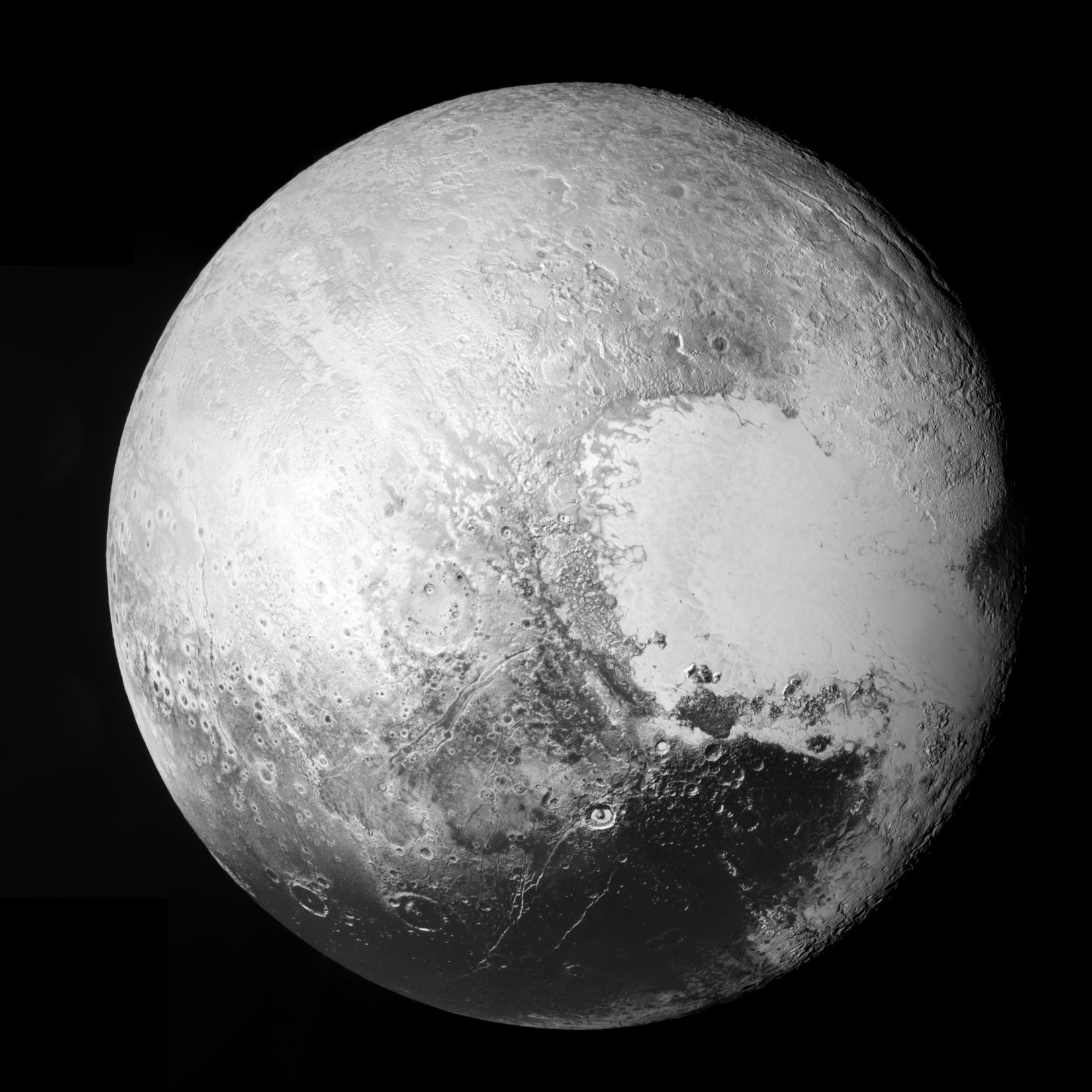 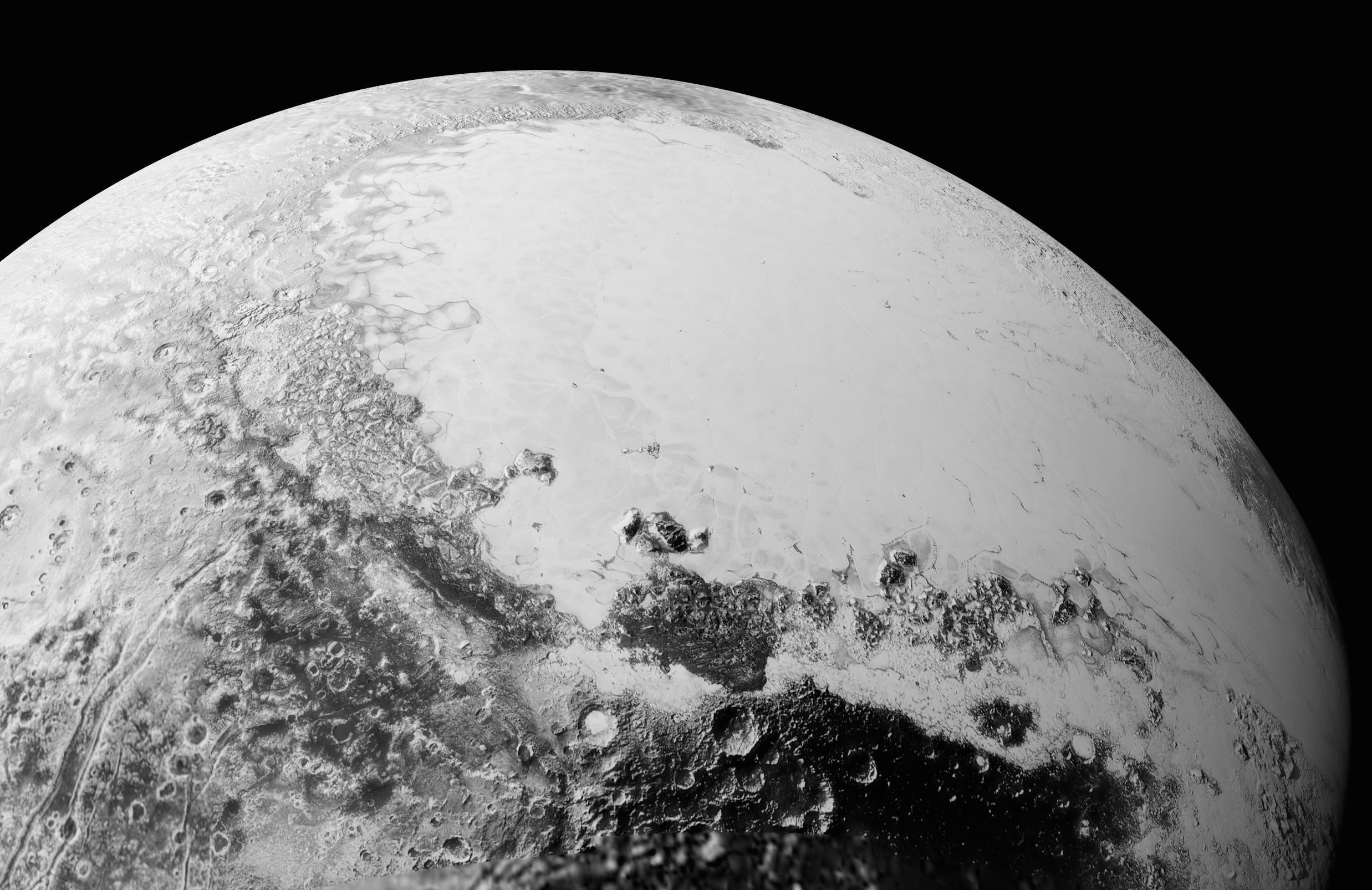 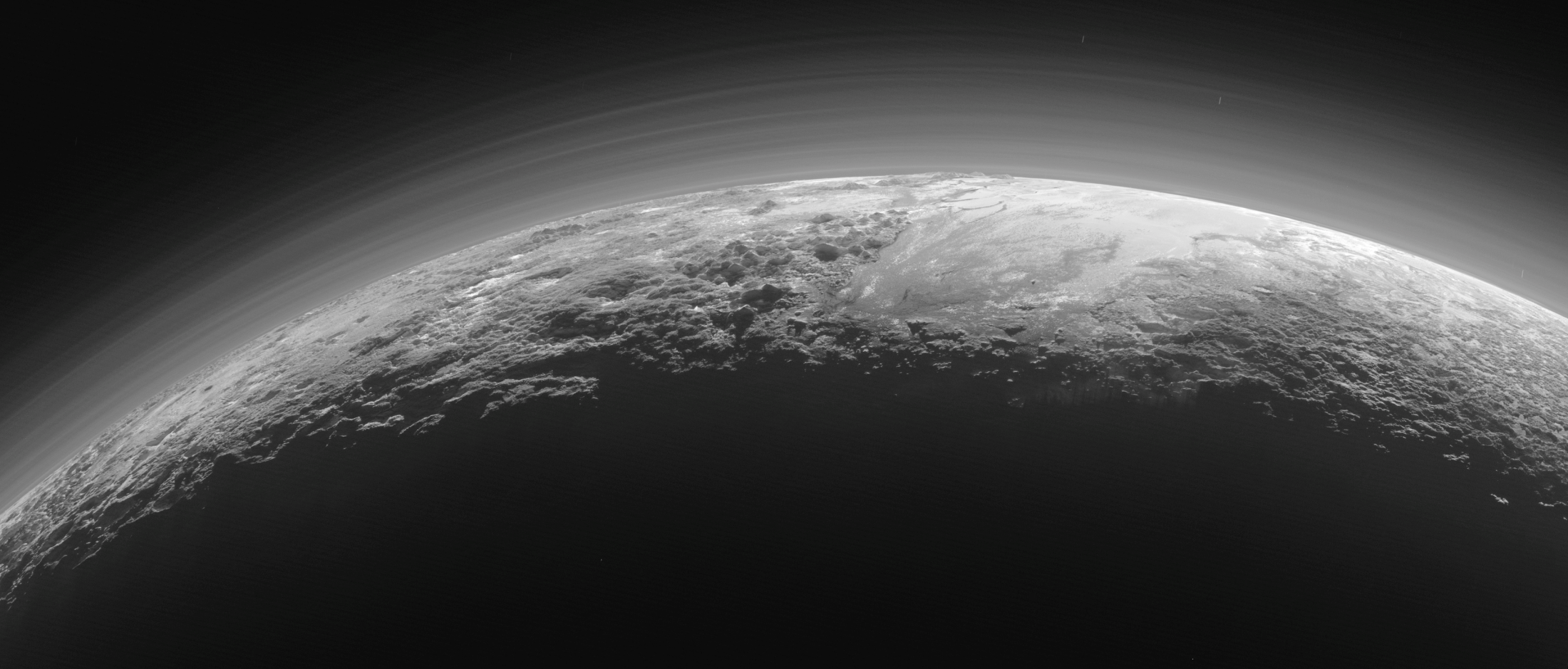 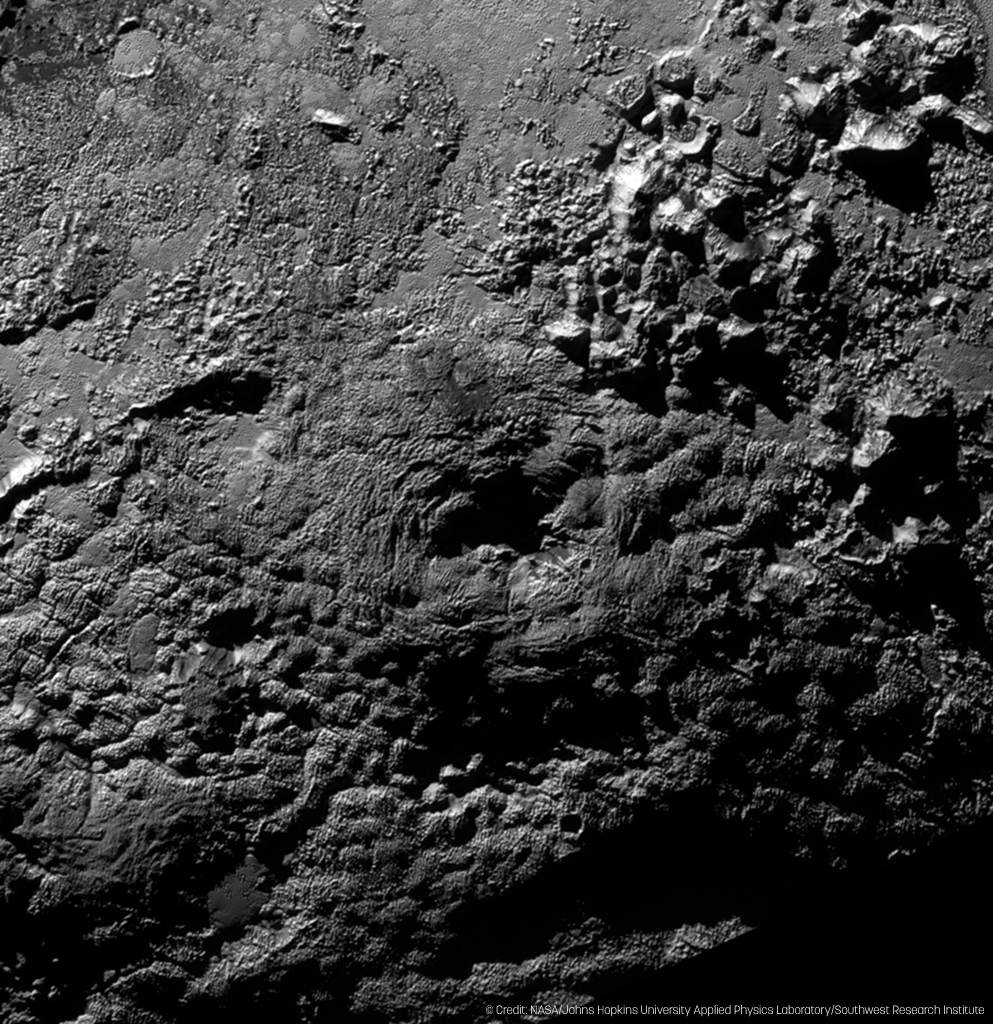 De possibles cryovolcans à la surface de Pluton !
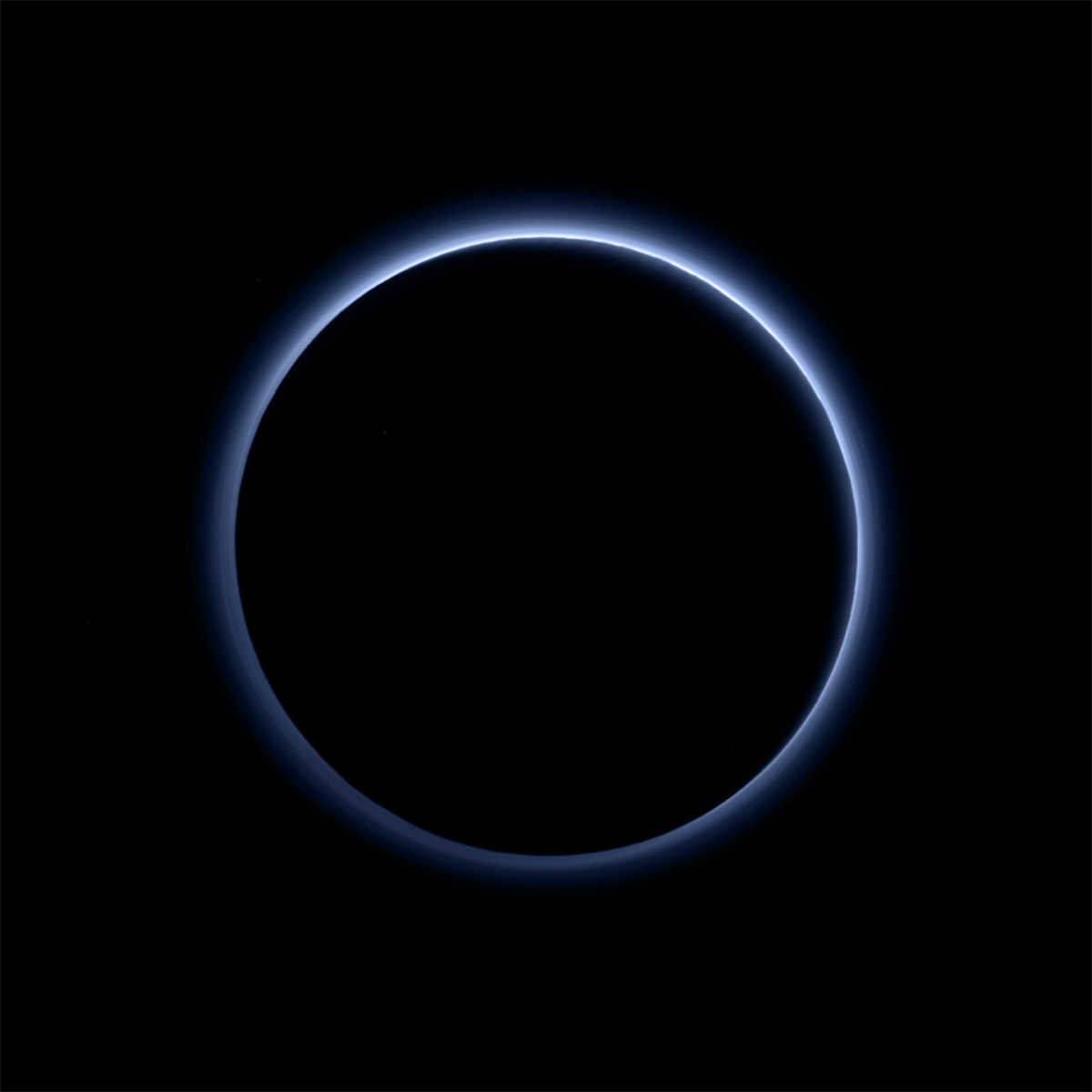 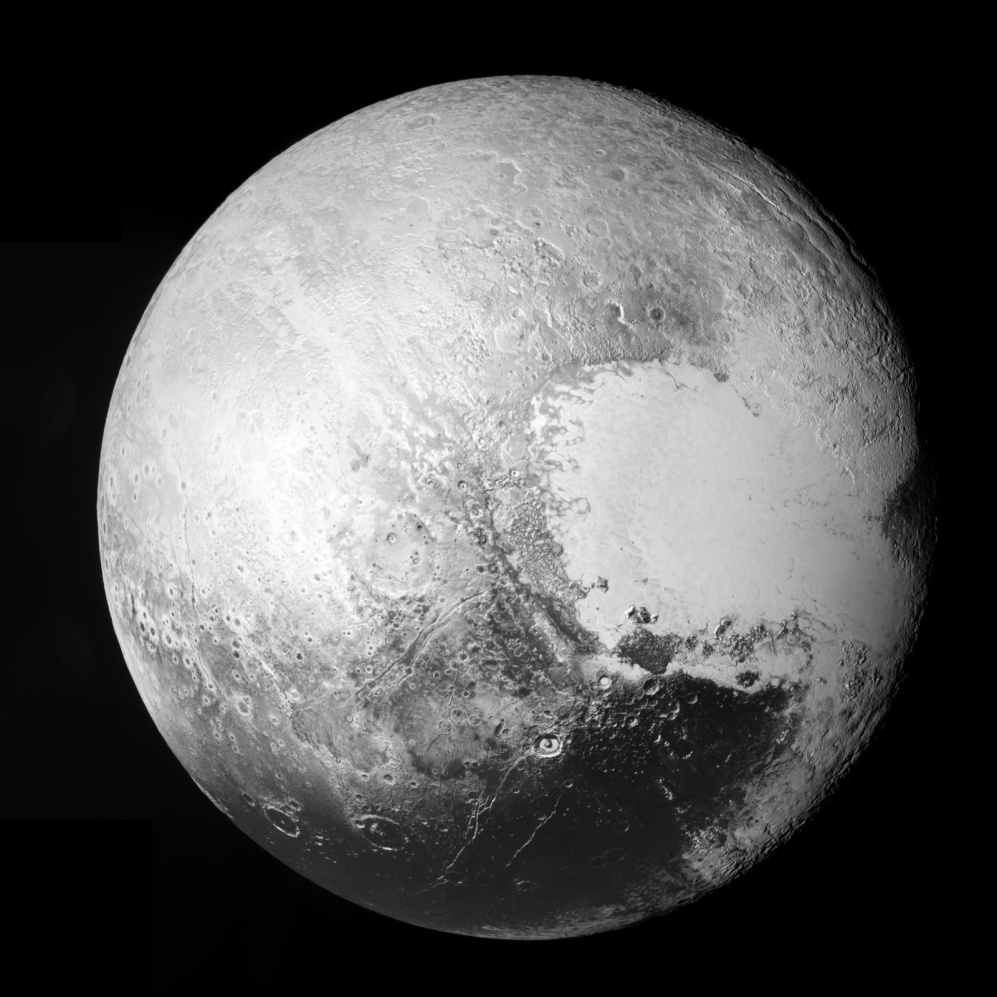 Charon, le satellite de Pluton
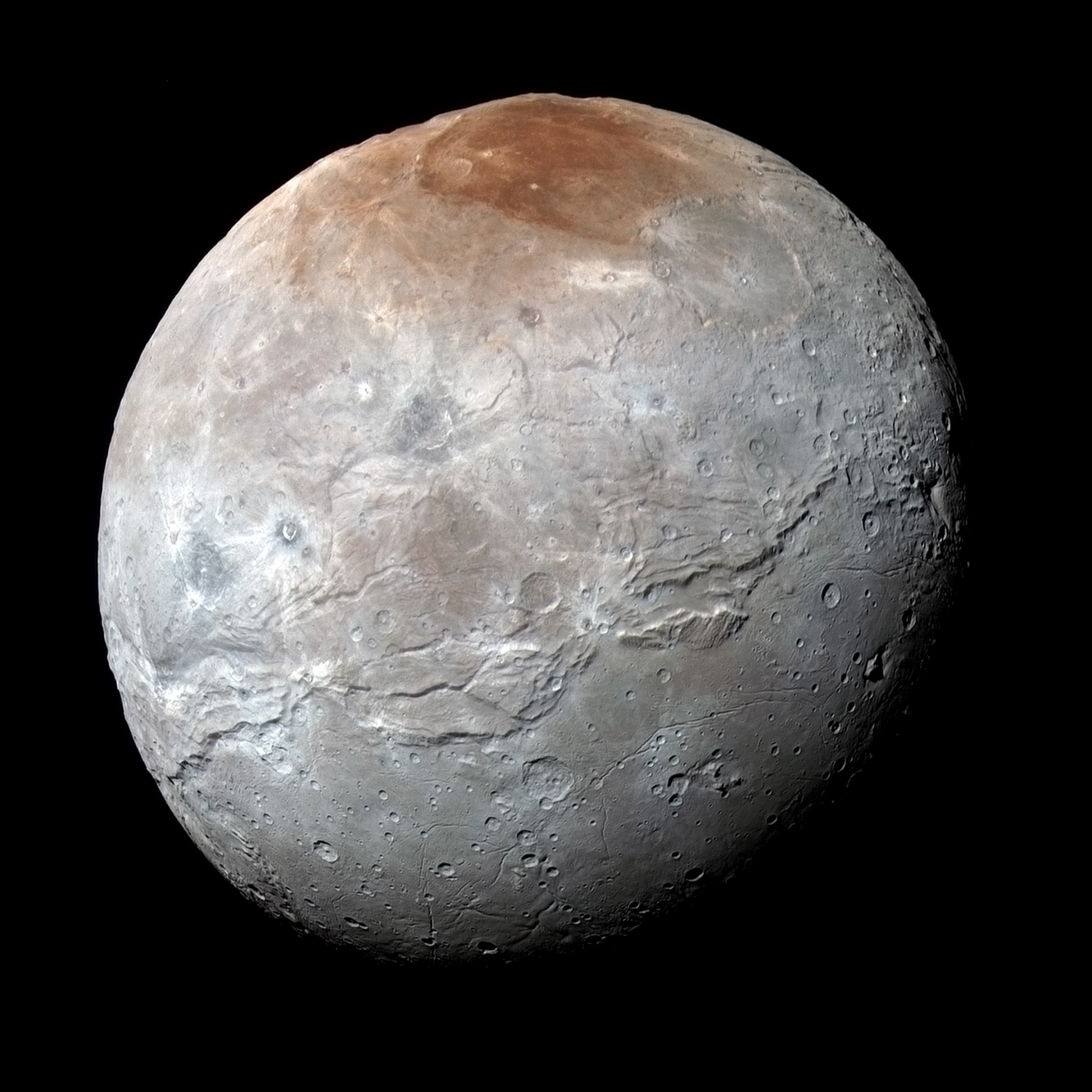 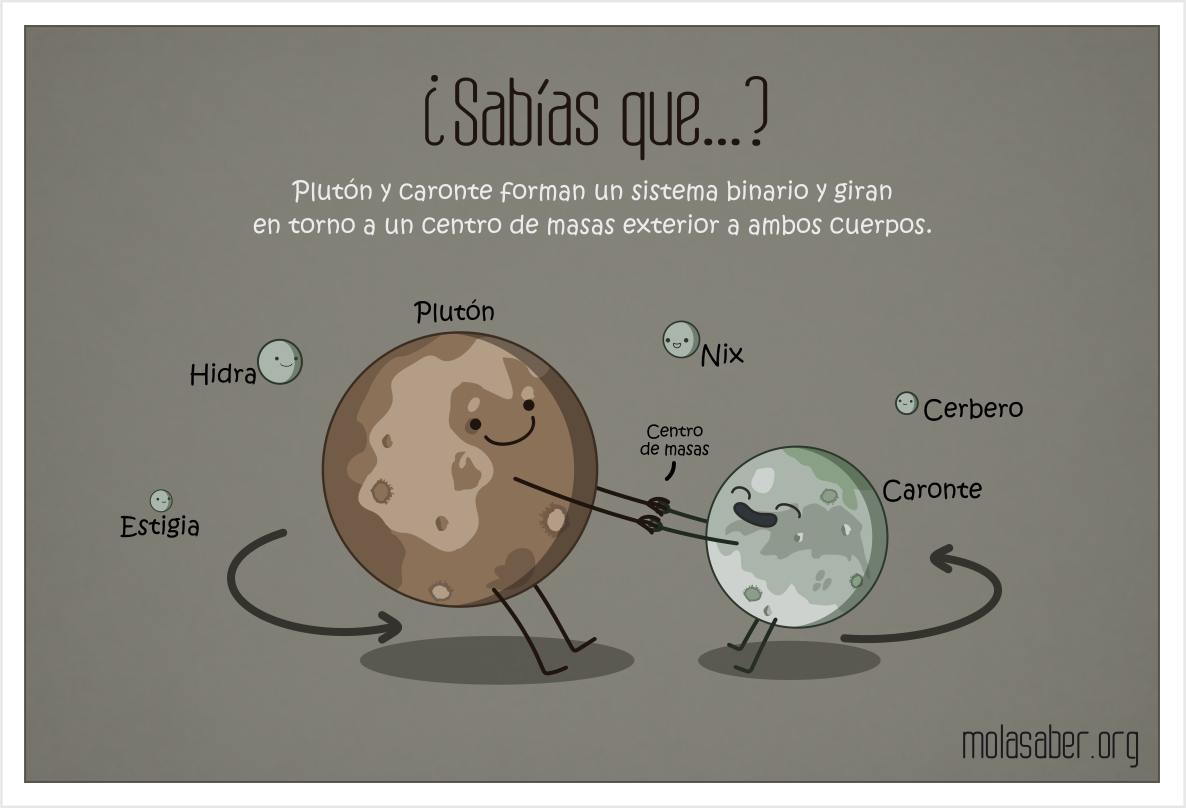 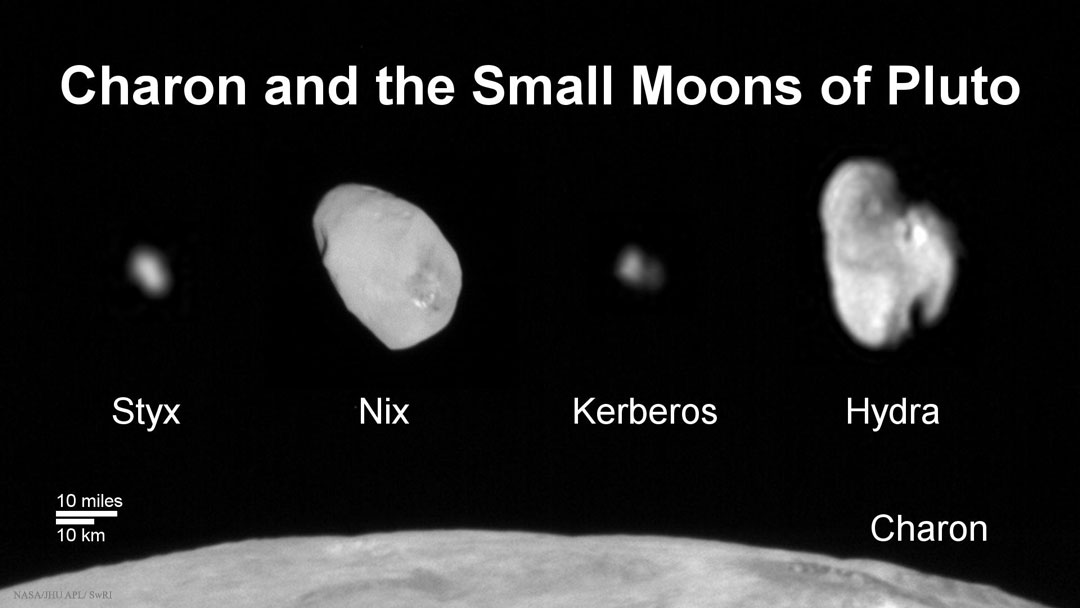 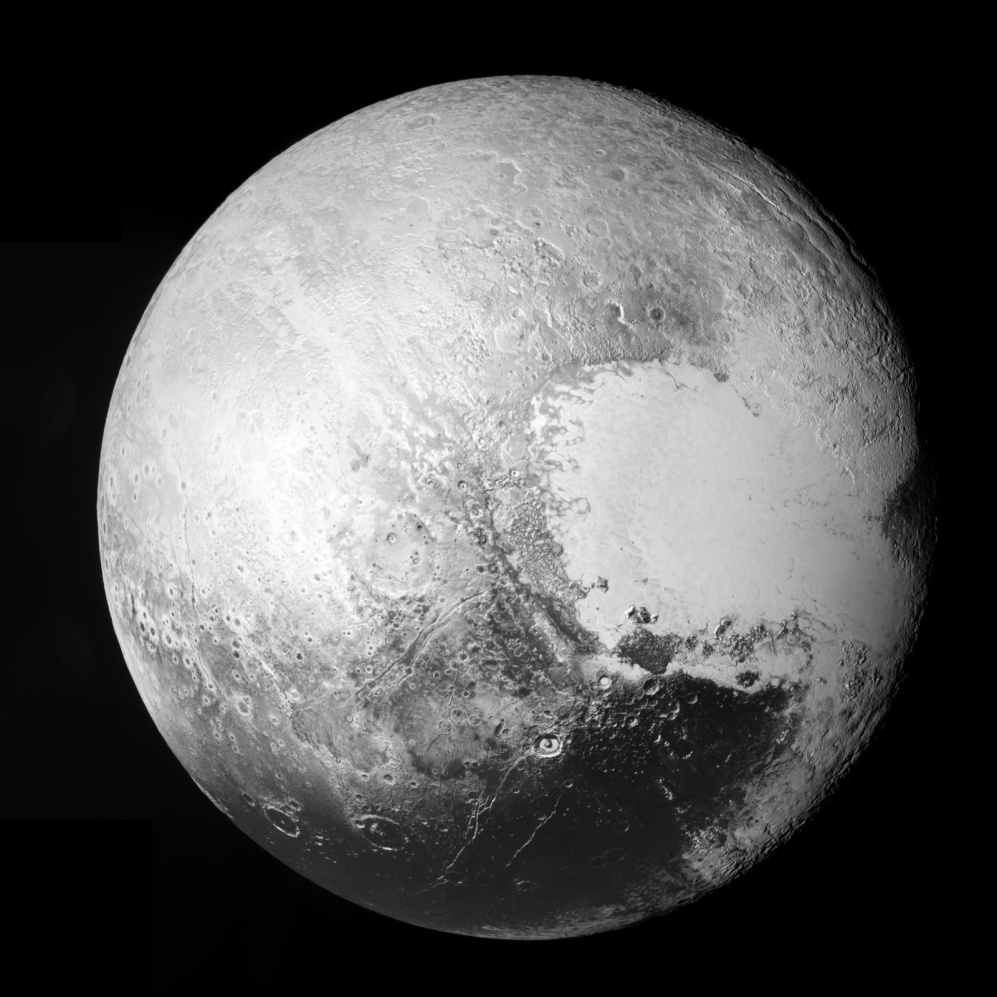 Le mouvement des satellites de Pluton
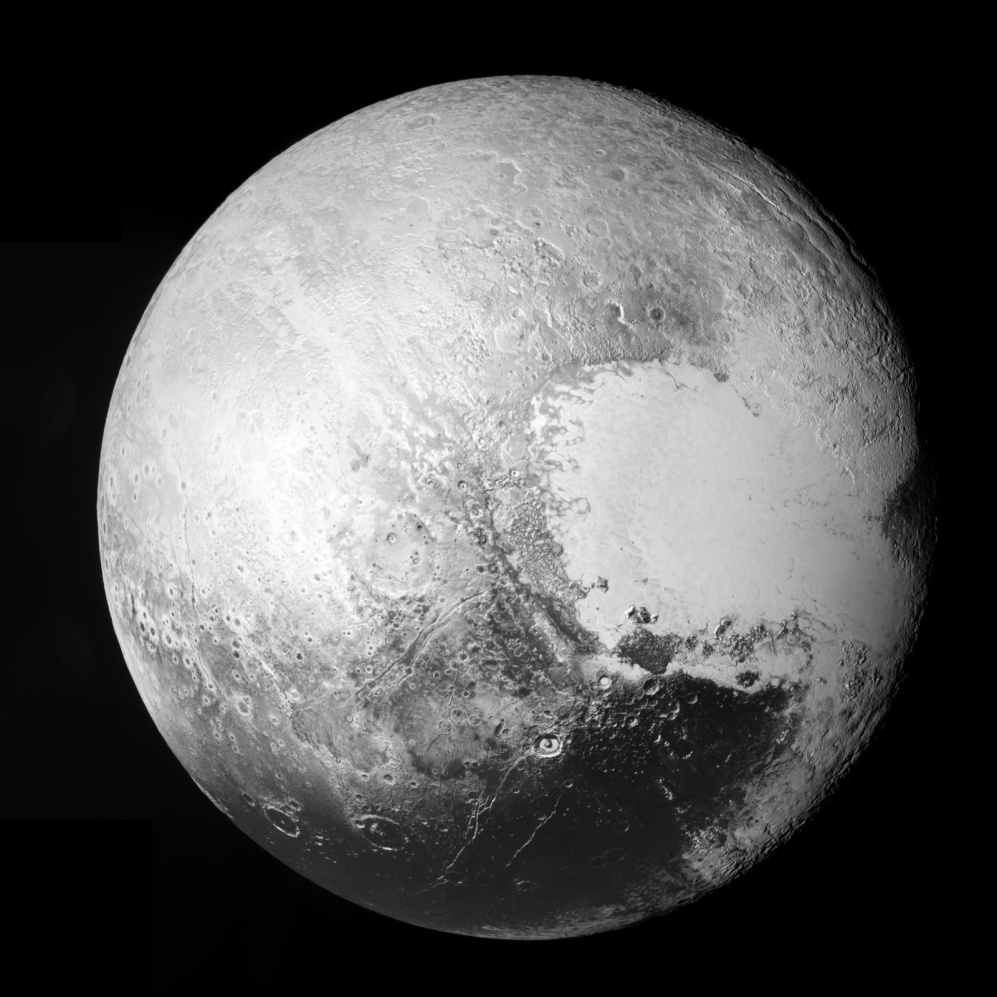 La position actuelle de la sonde
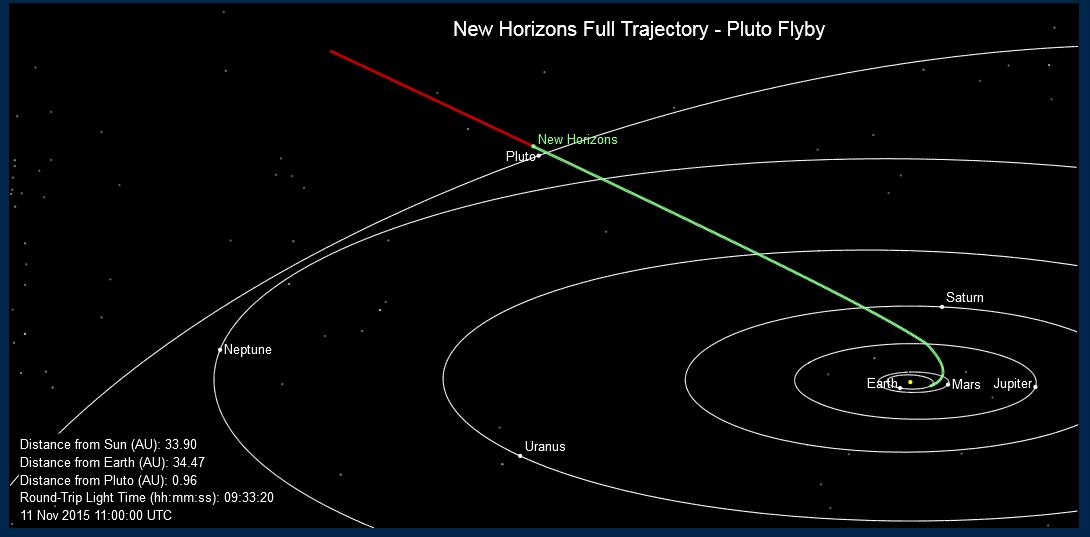 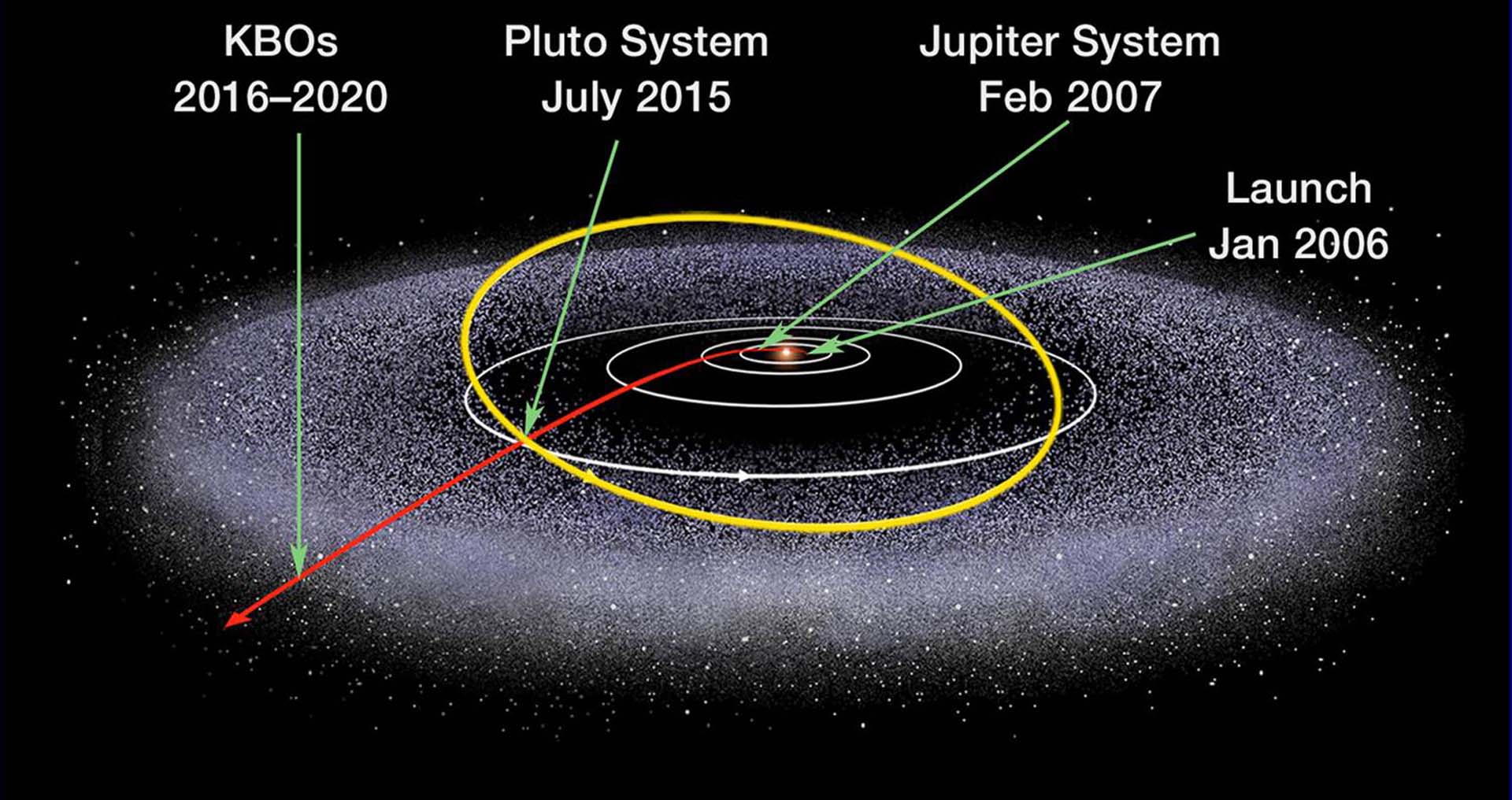 Plus d’informations et d´autres actualités scientifiques à cette adresse :
https://twitter.com/boeprofesseur
Sources des images : NASA ; http://substance.etsmtl.ca
FIN